Экологический проект             «Зелёный лучок»
МБДОУ Детский сад №19
                      Группа № 3, корпус 2
                    Воспитатель Апостолова И.В.
Экологический проект             «Зелёный лучок»
Вид проекта : исследовательский 

Участники проекта: дети 1 младшей группы

Объект исследования : лук репчатый

Продолжительность проекта : 4 недели

Место проведения : группа №3 «Дружная семейка»
Экологический проект                 «Зелёный лучок»
Задачи:
вызвать интерес к процессу посадки и роста лука.
Формировать элементарные представления об условиях, которые необходимы для выращивания растений ( вода, свет, тепло)
познакомить с особенностями внешнего строения лука ( корни, верхушка-перо)
Формировать навык посадки лука в воду и в землю с помощью взрослого
Учить наблюдать за происходящими изменениями во время роста лука
Экологический проект             «Зелёный лучок»
Подготовительный этап.
Чтение художественной литературы, стихи о луке.
И. Ефремов                                                
     У меня есть друг,
     Он – от семи недуг!
     Это - вкусный и полезный,
      Желто - золотистый лук!

Хе Лена

     Лук растёт на огороде,
     Он большой хитрец в природе,
     В сто одёжек он одет,
     Ребятишки на обед
     Не хотят его срывать,
      Зачем слёзы проливать!?
Экологический проект             «Зелёный лучок»
Исследовательский этап:
Дети посадили лук в прозрачную ёмкость с водой.
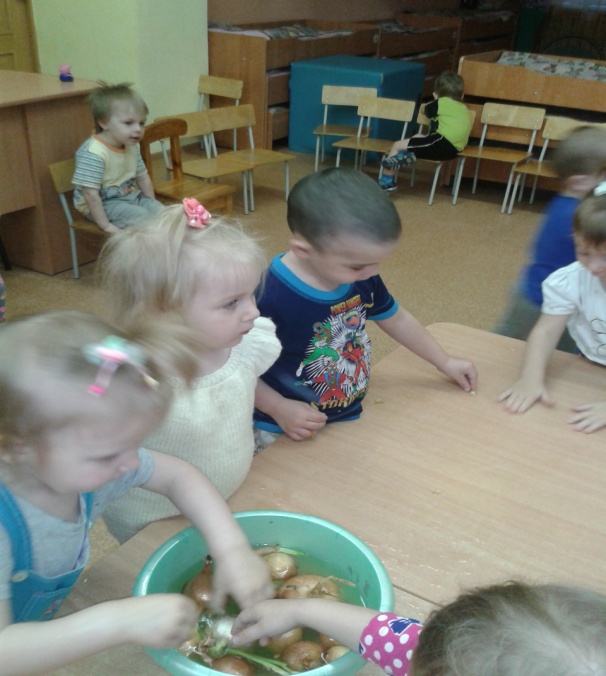 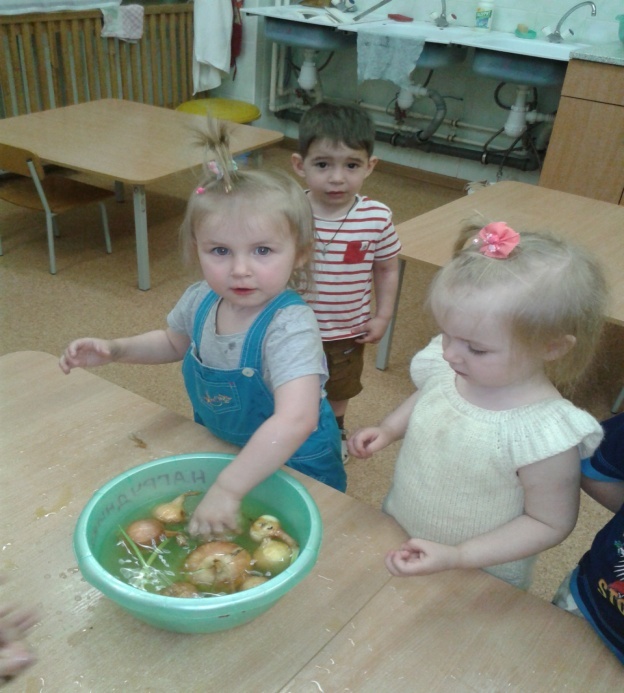 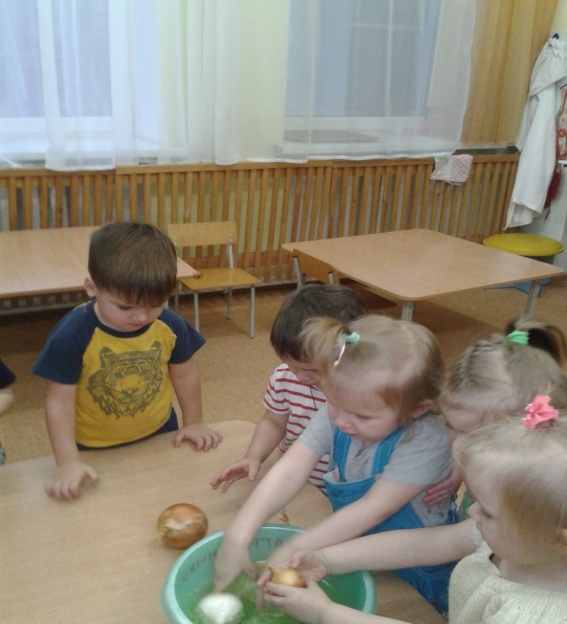 Экологический проект             «Зелёный лучок»
Посадка лука в землю:
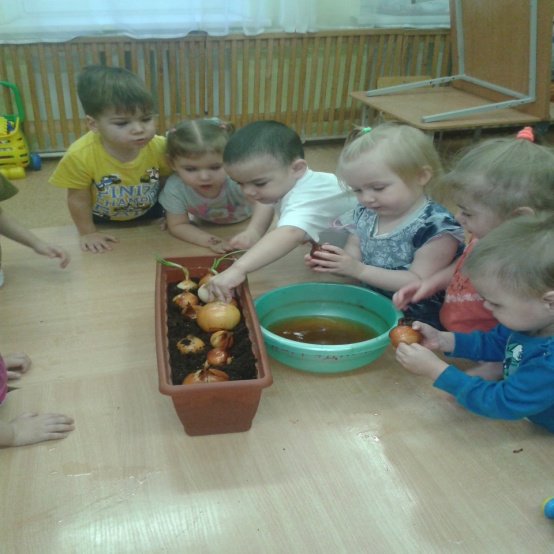 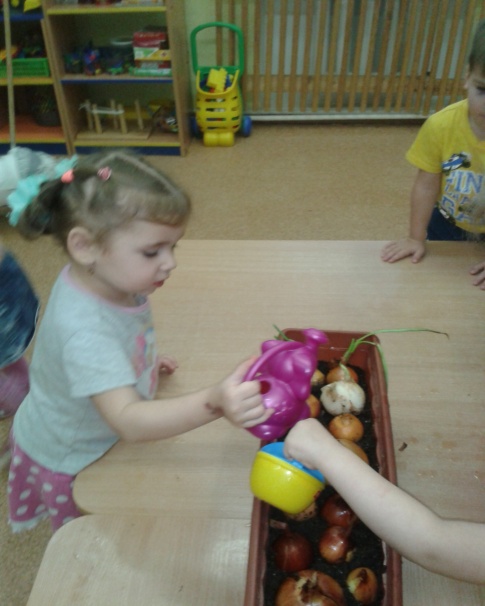 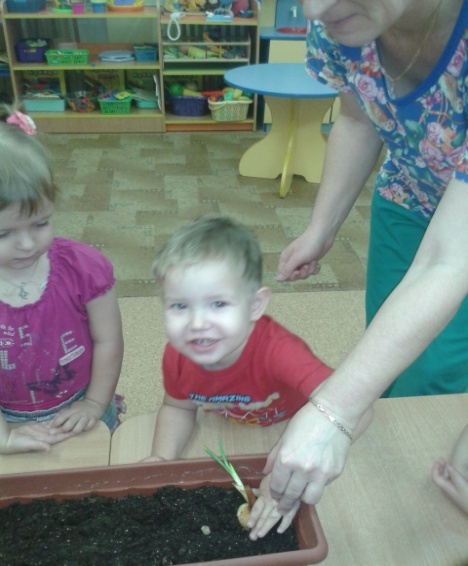 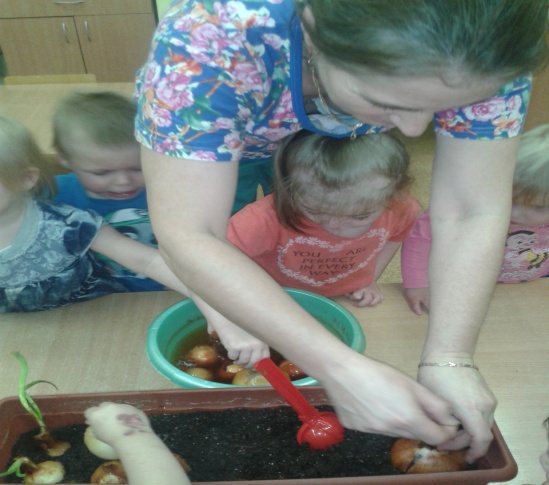 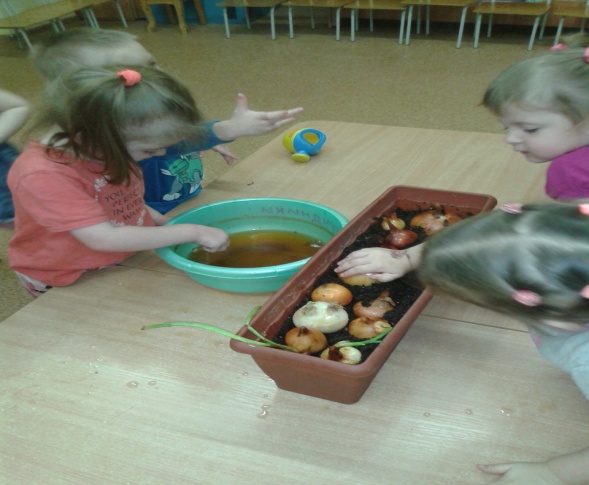 Экологический проект                      «Зелёный лучок»
Ребята с удовольствием ухаживали
                  и заботились о нашем лучке:
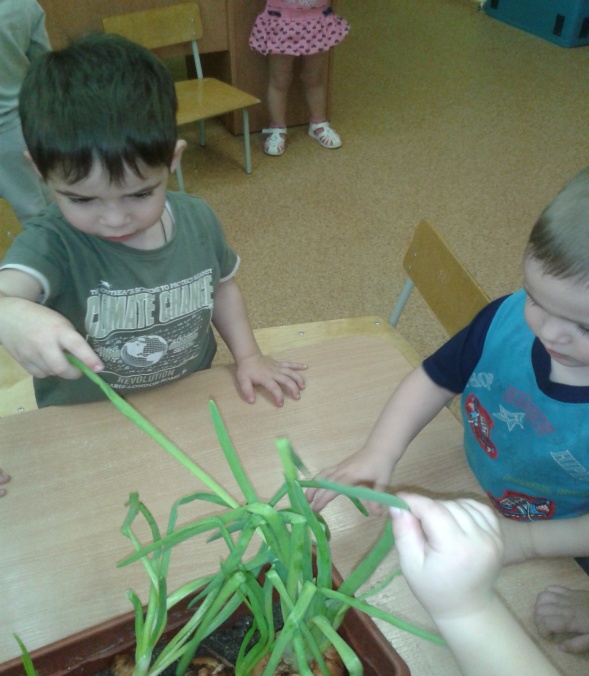 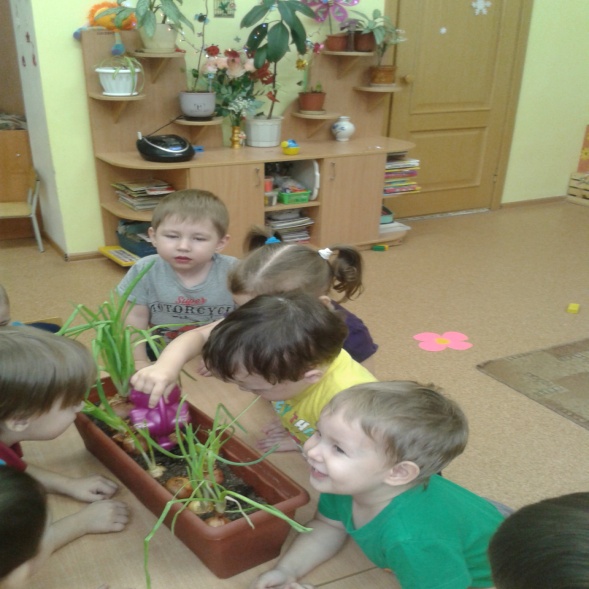 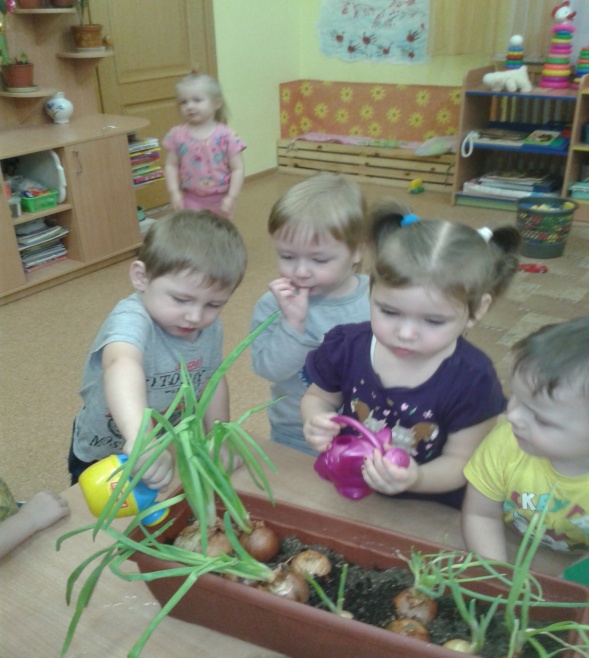 Экологический проект                      «Зелёный лучок»
Вкусно! Полезно! Аппетитно!
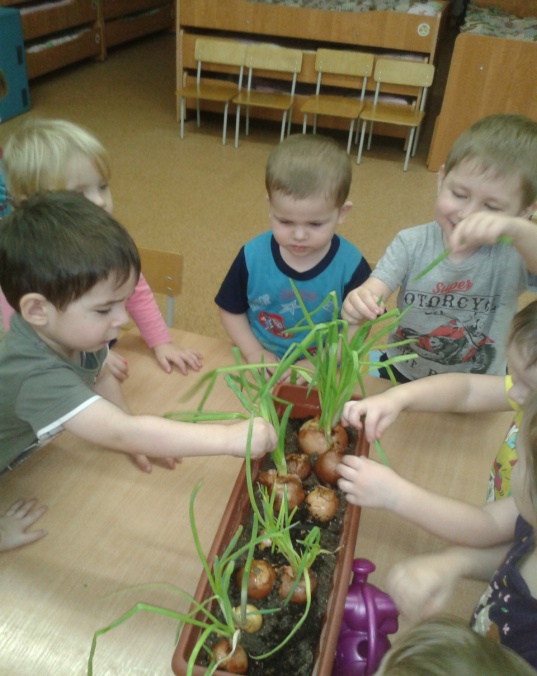 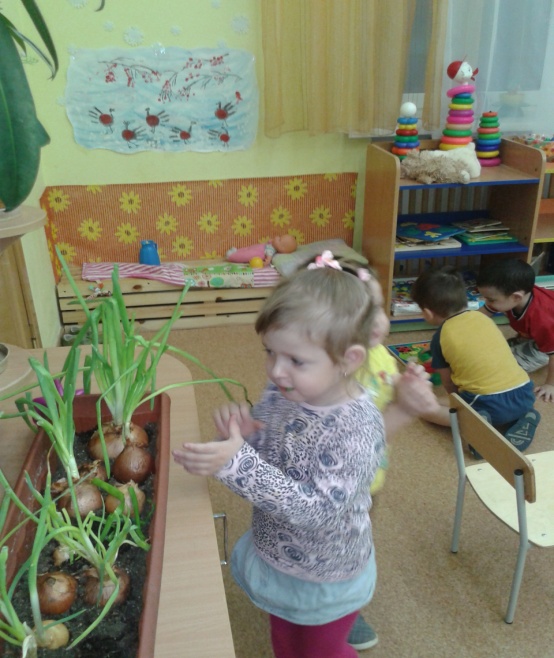 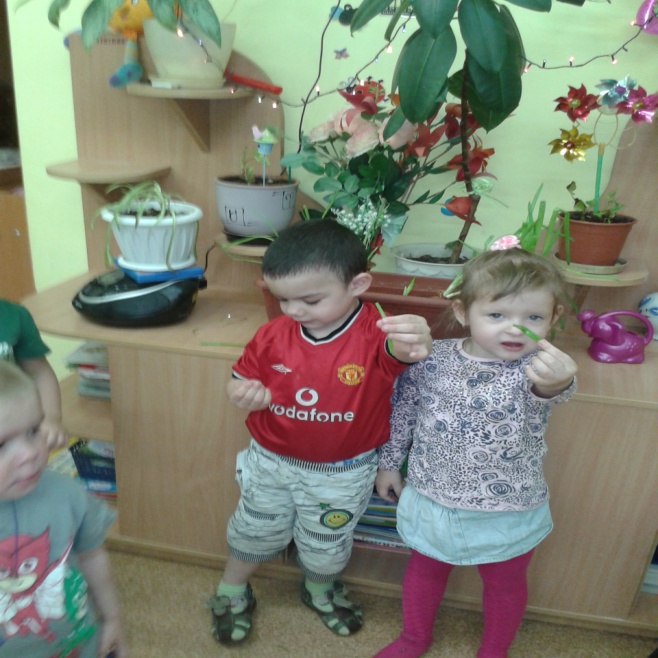 Экологический проект                      «Зелёный лучок»
Результат: В процессе реализации проекта: дети научились сажать лук и ухаживать за ним,  узнали о пользе лука,  познакомились с художественной литературой об овощах: поговорки, стихи, сказки, загадки; у детей сформировались знания и представления о росте зеленого лука в комнатных условиях, о его лечебных свойствах у детей развился познавательный интерес к объектам природы ближайшего окружения, в частности, к луку.
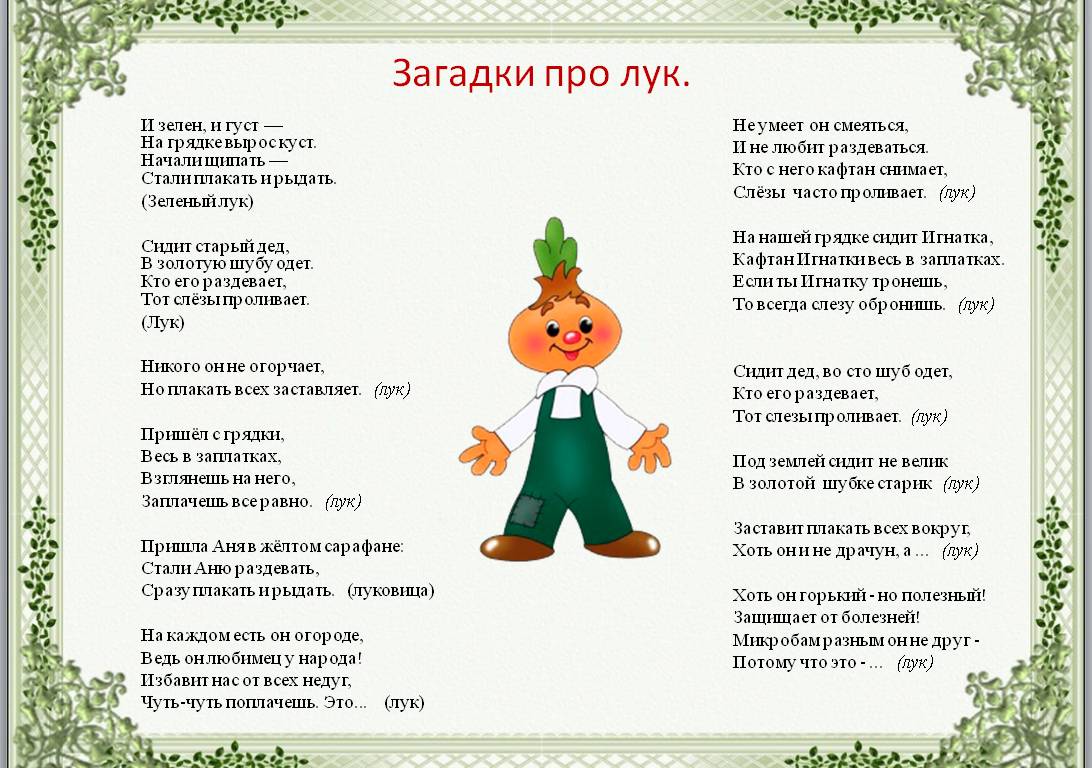 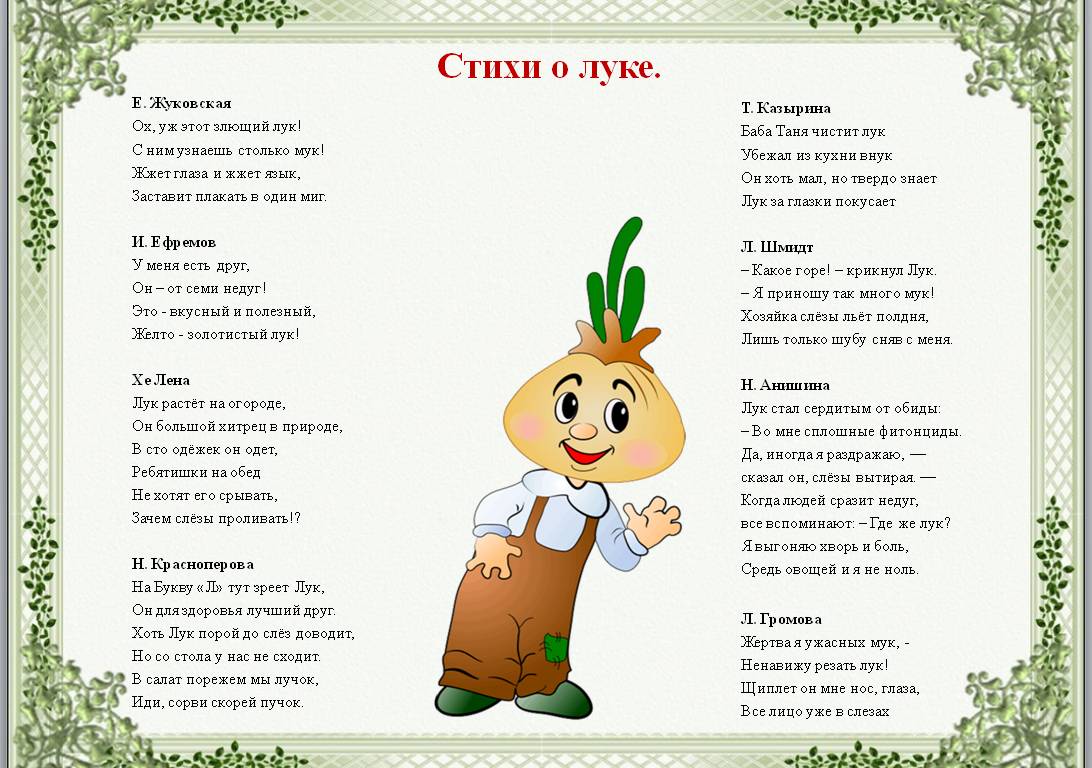 Экологический проект             «Зелёный лучок»